store.ts
reducer.ts
RHDevs ‘FE Training’ {
[Intro to Redux]
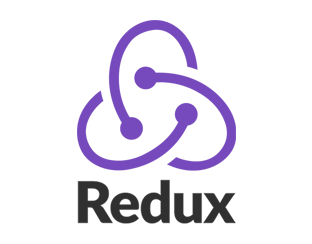 <by>RHDevs Frontend</by>
}
Redux
store.ts
reducer.ts
Table Of ‘Contents’ {
01
What is Redux?
< Introduction to Redux and Global State Management >
Why Redux?
02
< Reasons to use Redux instead of pure React >
How to Redux?
03
< How to implement Redux in a React App >
}
Redux
store.ts
reducer.ts
01 {
[What is Redux?]
< Introduction to Redux and Global State Management >
}
Redux
store.ts
reducer.ts
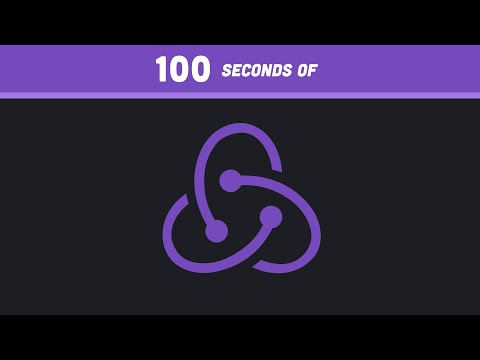 Redux
[Speaker Notes: ‘Client side database’]
store.ts
reducer.ts
What is ‘Redux’ ? {
Redux is a centralised store to store the state of the variables in your app
1
2
Unlike React states, Redux states are global and can be used anywhere
3
Integrated within React apps to provide a global state “cache” to the app
4
Instead of painstakingly passing down state variables as props, they can now be accessed from a centralised location
}
Redux
[Speaker Notes: Global state management - single source of truth]
store.ts
reducer.ts
02 {
[Why Redux?]
< Reasons to use Redux instead of pure React >
}
Redux
store.ts
reducer.ts
analogy
(‘Money in a Bank’) {
A
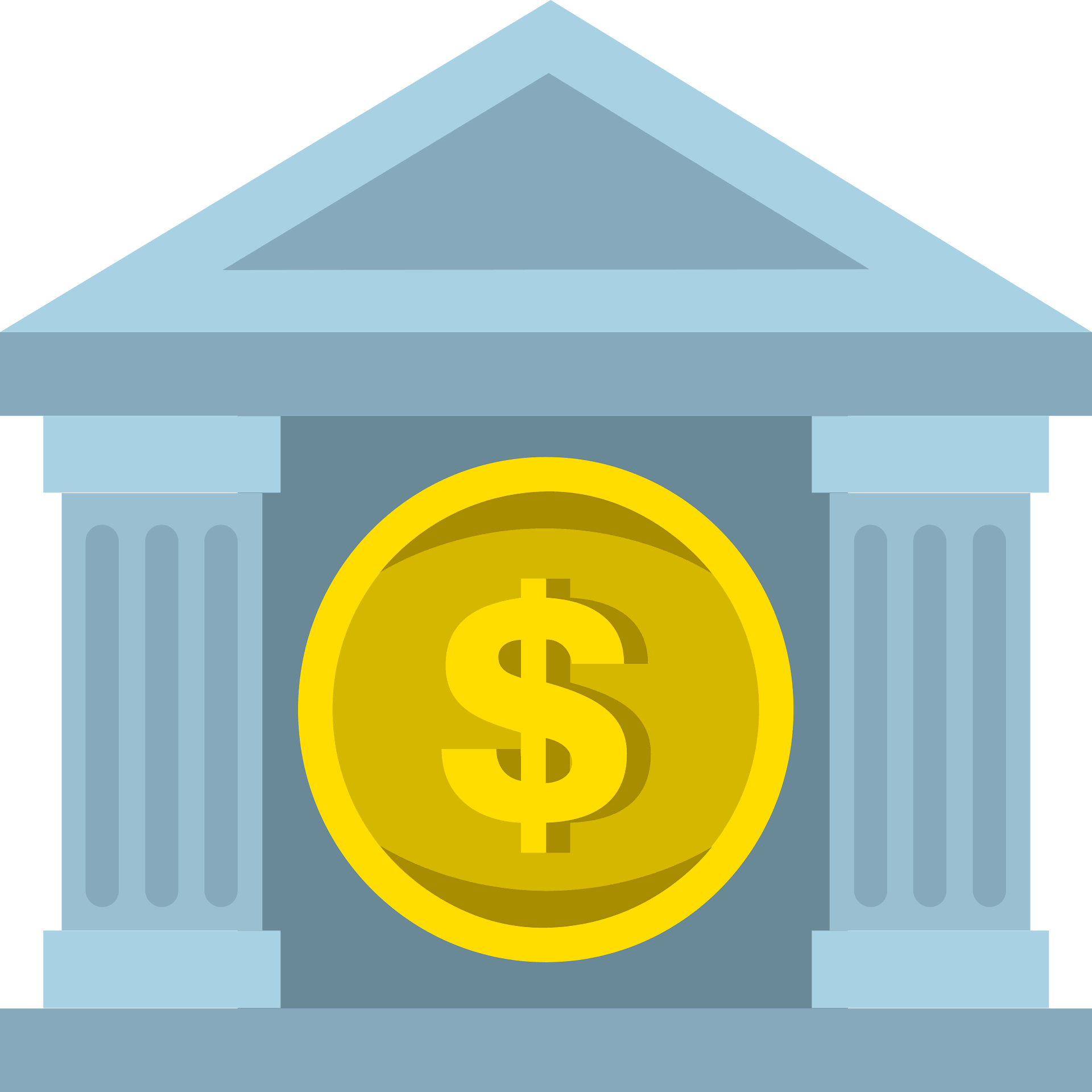 Imagine you are at Branch A of your bank, and you want to deposit $1000 to your account
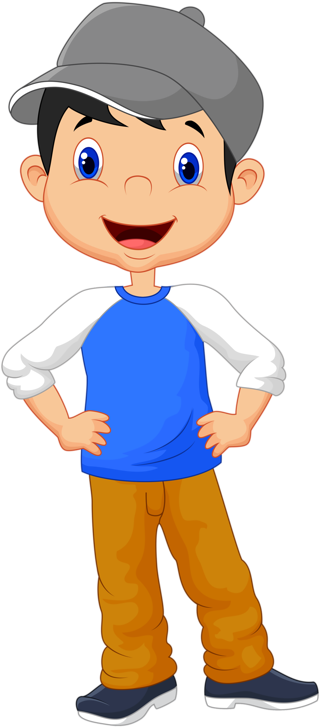 }
Redux
store.ts
reducer.ts
analogy
(‘Money in a Bank’) {
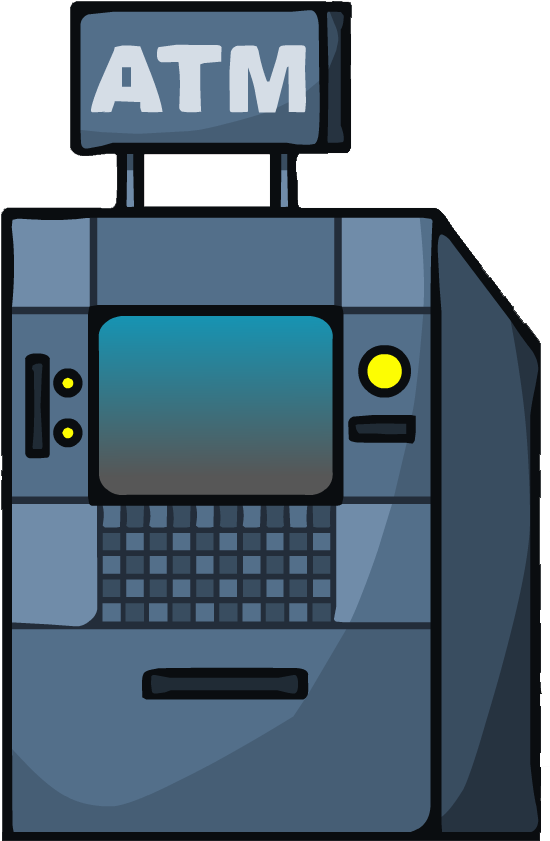 If you wanna deposit money, you can’t just throw the money into the bank right???
You need to go through a certain procedure (e.g. ATM) to ensure that your money is accounted for
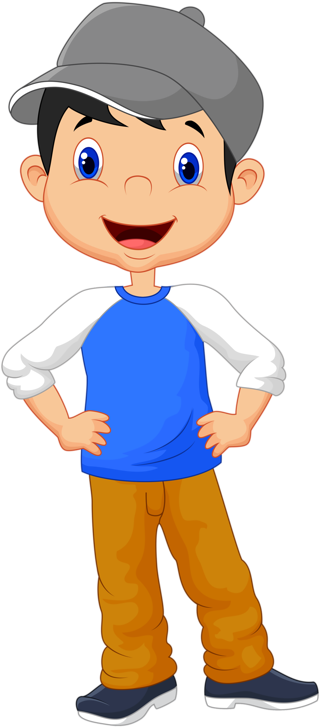 }
Redux
store.ts
reducer.ts
analogy
(‘Money in a Bank’) {
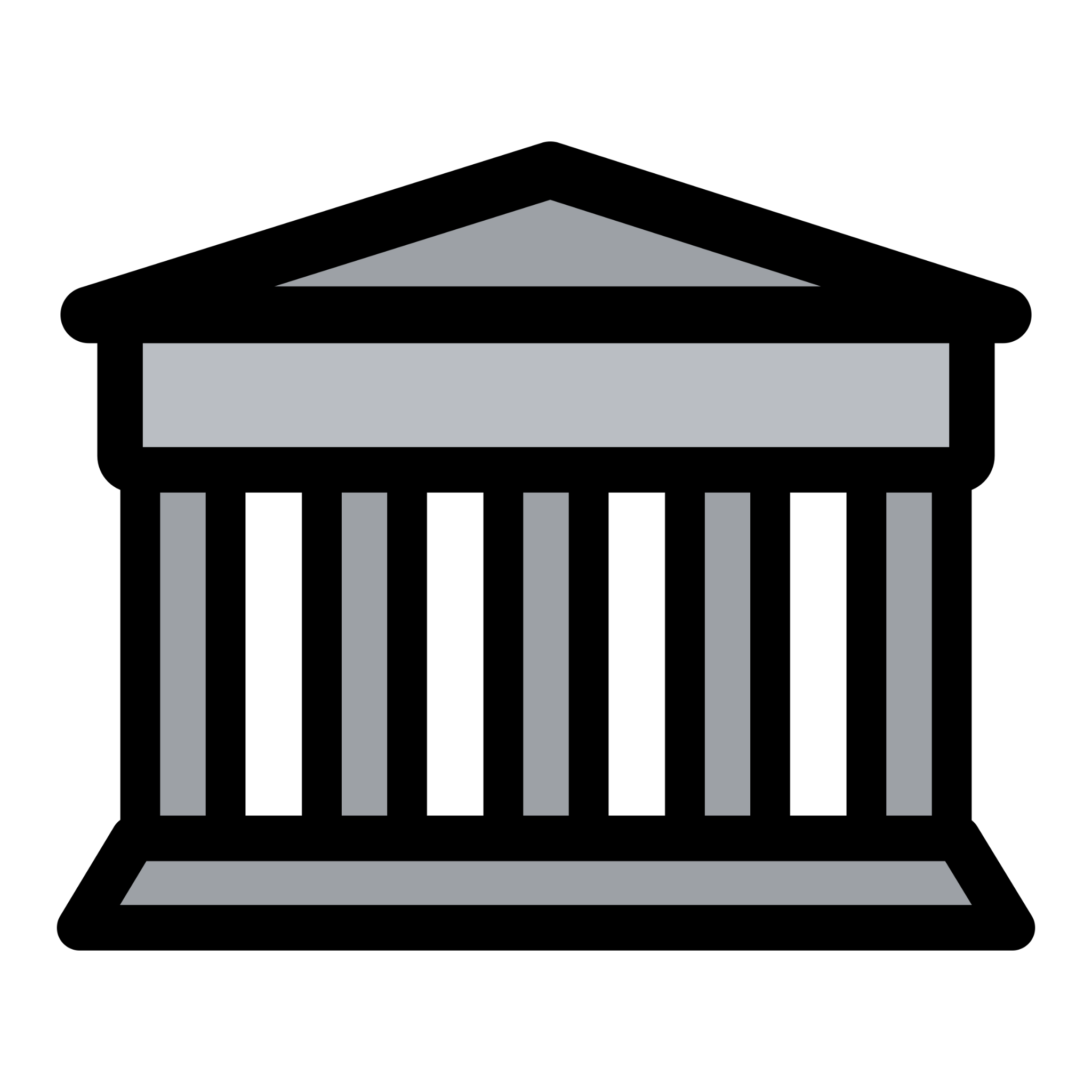 B
In the future, you want to withdraw your money. However this time, you visited Branch B instead
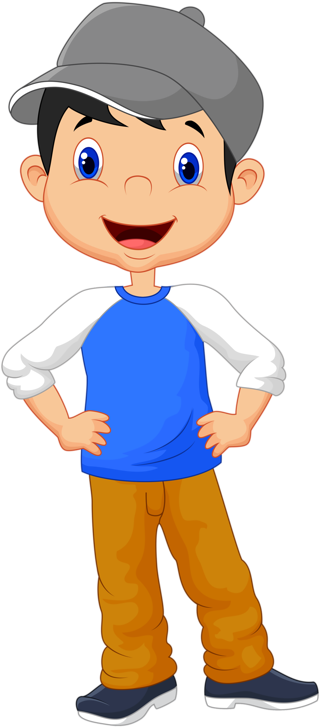 }
Redux
store.ts
reducer.ts
analogy
(‘Money in a Bank’) {
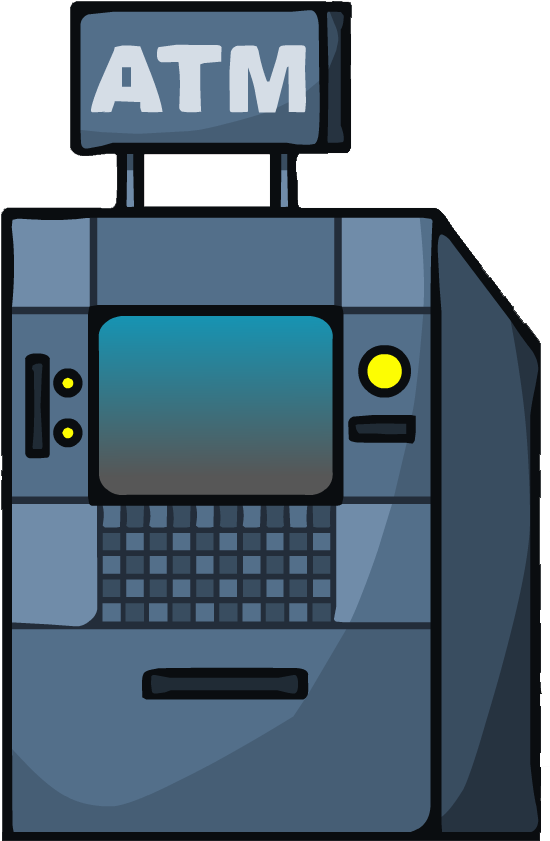 Even though you deposit the money in Branch A, you could still withdraw the same money at any branch of the same bank!
Similarly, when withdrawing money, you need to follow a certain procedure
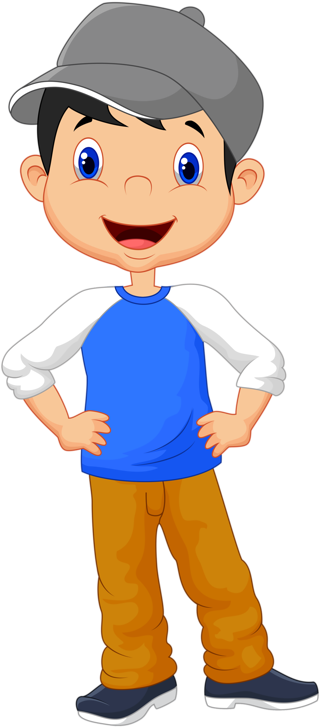 }
Redux
store.ts
reducer.ts
‘Redux’ && React {
< Why is Redux used along with React? >
Recalling the analogy previously, Redux gives us the convenience to “Deposit” and “Withdraw” from any “Branch”
Similarly, Redux allows us to set and access global state variables from any JSX component
< /1 >
}
Redux
store.ts
reducer.ts
Redux||useState()  {
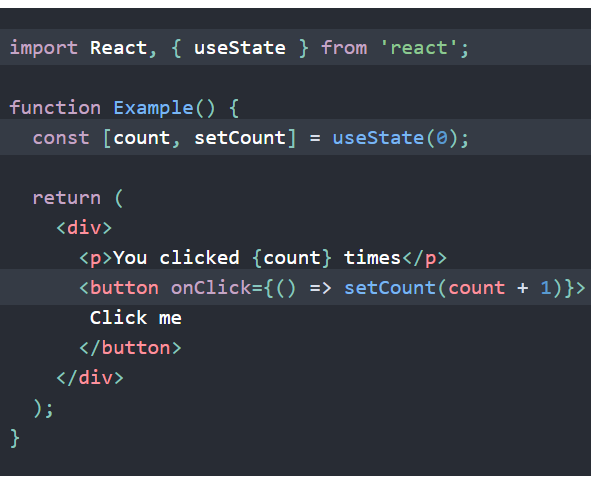 Recall how in React we use the useState variables
These variables can only be used within the component that it is declared on
}
Redux
store.ts
reducer.ts
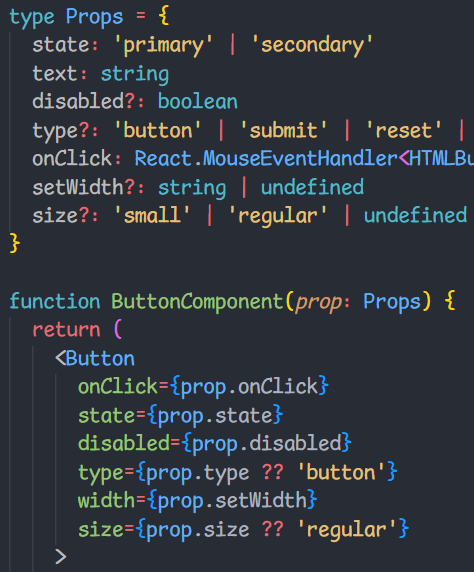 Redux||useState()  {
For a component to access the state of another component, the value has to be passed down as a Prop
If you have a lot of them it could get messy very easily!
}
Redux
store.ts
reducer.ts
Redux||useState()  {
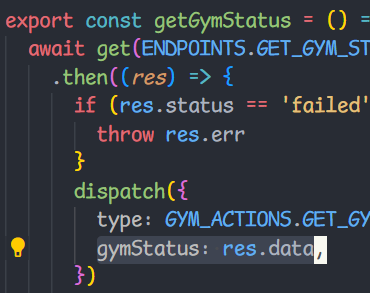 With Redux, all these state management would be centralised, just like a banking system
}
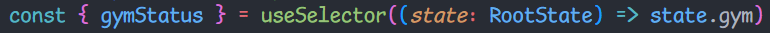 Redux
store.ts
reducer.ts
03 {
[How to Redux?]
< Shut up and show me the ropes now! >
}
Redux
store.ts
reducer.ts
Redux.Store {
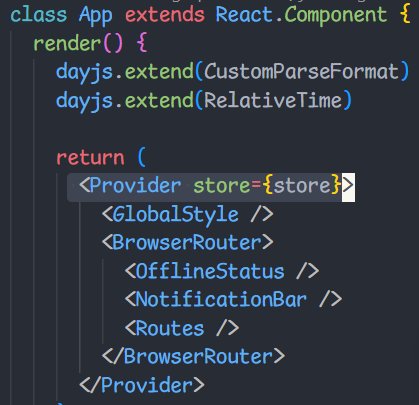 Main, central bucket which stores all the states of an application
Single source of truth
One app, only one store
Analogy: the Bank Account
}
Redux
store.ts
reducer.ts
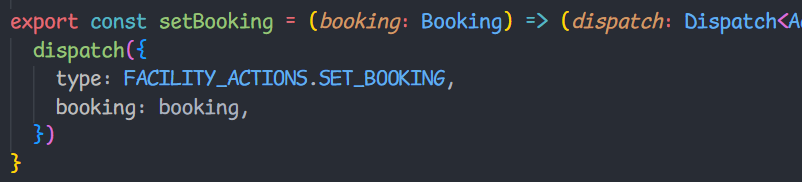 Redux.Actions {
State in Redux, like React states, are read-only
Just like how you call setValue in useState, you need to dispatch an action to update a Redux value
Analogy: You depositing/withdrawing money from your account
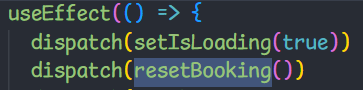 }
Redux
store.ts
reducer.ts
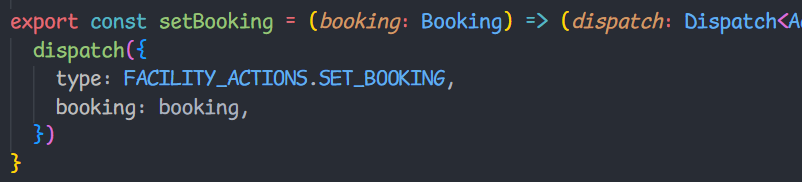 Redux.Actions {
State in Redux, like React states, are read-only
Just like how you call setValue in useState, you need to dispatch an action to update a Redux value
Analogy: You depositing/withdrawing money from your account
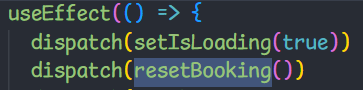 An action is a plain JavaScript object that has a type field.
}
Redux
store.ts
reducer.ts
Redux.Reducer {
The middleman between the transaction
Previous State + Action => New State
Analogy: The ATM
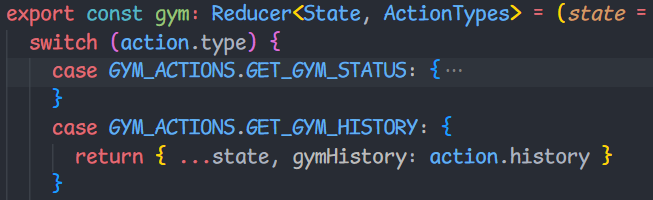 }
Redux
store.ts
reducer.ts
Redux.Reducer {
A reducer is a function that receives the current state and an action object, decides how to update the state if necessary, and returns the new state: (state, action) => newState.
The middleman between the transaction
Previous State + Action => New State
Analogy: The ATM
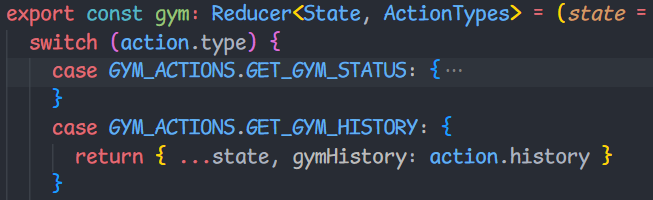 }
Redux
store.ts
reducer.ts
Tips {
While the concept is actually simple, it might be hard to understand at first, which is fine. You will get used to it eventually!
There is also a lot of boilerplate code involved, so implementing it yourself at first might be overwhelming also
}
Redux
store.ts
reducer.ts
ReduxDemo { 
start();
}
Redux
store.ts
reducer.ts
Before we start: {
Git clone this and run npm install
Run npm start first to see if it works
}
Redux
store.ts
reducer.ts
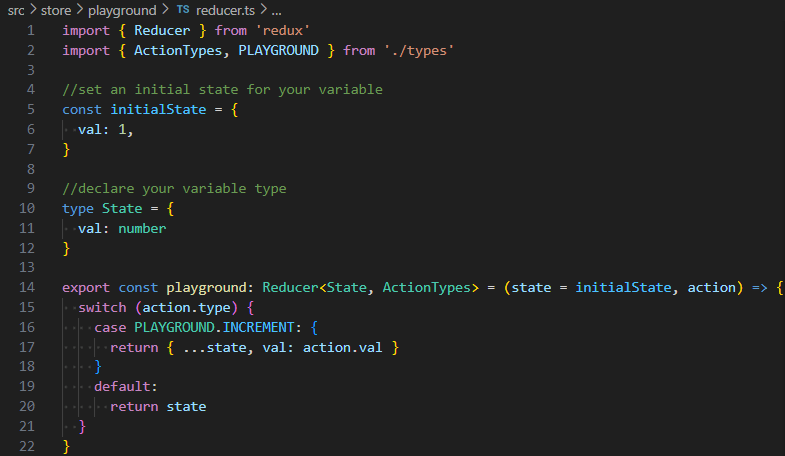 Initial value
Type of value
Action to take
Redux
store.ts
reducer.ts
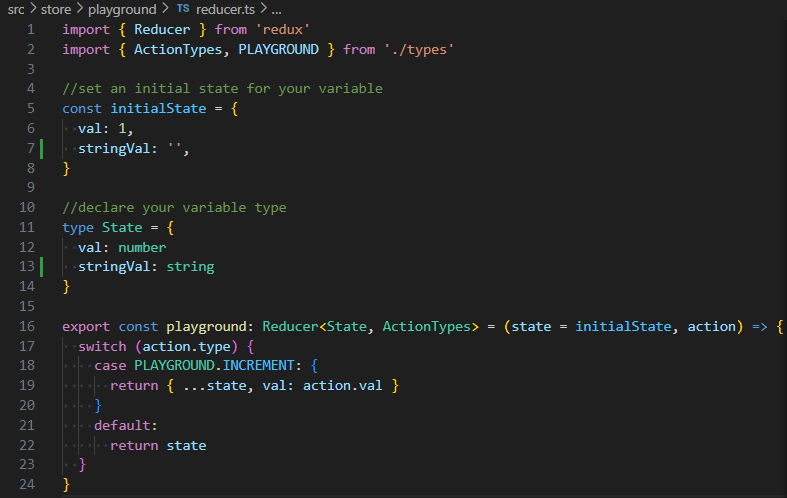 Redux
[Speaker Notes: import { Reducer } from 'redux'
import { ActionTypes, PLAYGROUND } from './types'

//set an initial state for your variable
const initialState = {
  val: 1,
  stringVal: '',
}

//declare your variable type
type State = {
  val: number
  stringVal: string
}

export const playground: Reducer<State, ActionTypes> = (state = initialState, action) => {
  switch (action.type) {
    case PLAYGROUND.INCREMENT: {
      return { ...state, val: action.val }
    }
    default:
      return state
  }
}]
store.ts
reducer.ts
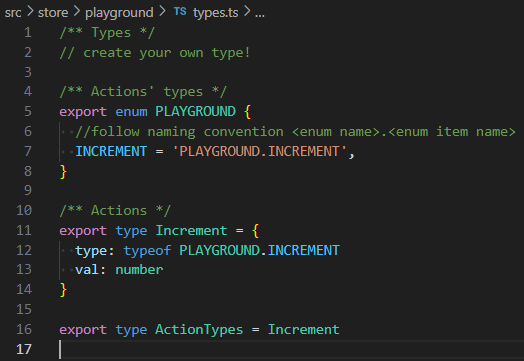 Redux
store.ts
reducer.ts
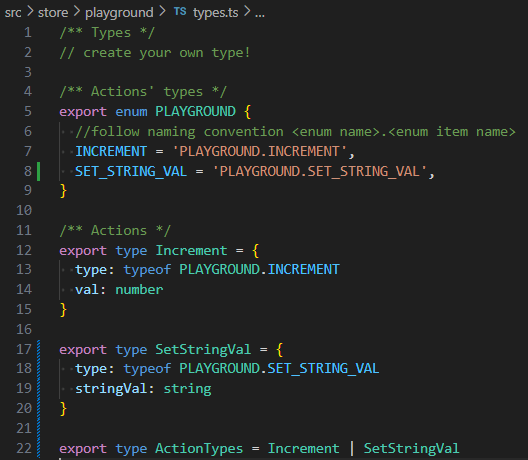 Define your new type!
Redux
[Speaker Notes: /** Types */
// create your own type!

/** Actions' types */
export enum PLAYGROUND {
  //follow naming convention <enum name>.<enum item name>
  INCREMENT = 'PLAYGROUND.INCREMENT',
  SET_STRING_VAL = 'PLAYGROUND.SET_STRING_VAL',
}

/** Actions */
export type Increment = {
  type: typeof PLAYGROUND.INCREMENT
  val: number
}

export type SetStringVal = {
  type: typeof PLAYGROUND.SET_STRING_VAL
  stringVal: string
}

export type ActionTypes = Increment | SetStringVal]
store.ts
reducer.ts
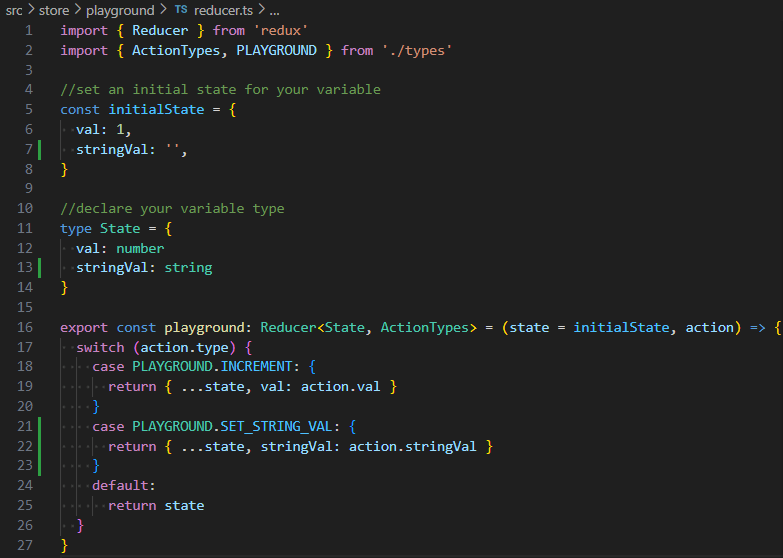 Add your new case!
Redux
store.ts
reducer.ts
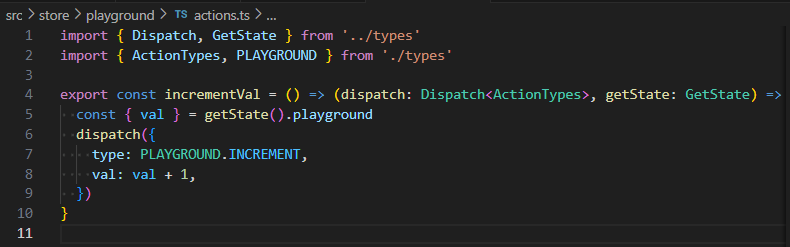 Redux
store.ts
reducer.ts
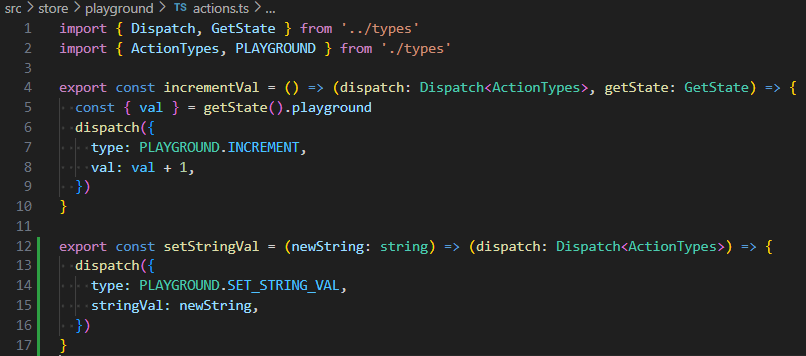 Define your new action
Redux
[Speaker Notes: import { Dispatch, GetState } from '../types'
import { ActionTypes, PLAYGROUND } from './types'

export const incrementVal = () => (dispatch: Dispatch<ActionTypes>, getState: GetState) => {
  const { val } = getState().playground
  dispatch({
    type: PLAYGROUND.INCREMENT,
    val: val + 1,
  })
}

export const setStringVal = (newString: string) => (dispatch: Dispatch<ActionTypes>) => {
  dispatch({
    type: PLAYGROUND.SET_STRING_VAL,
    stringVal: newString,
  })
}]
store.ts
reducer.ts
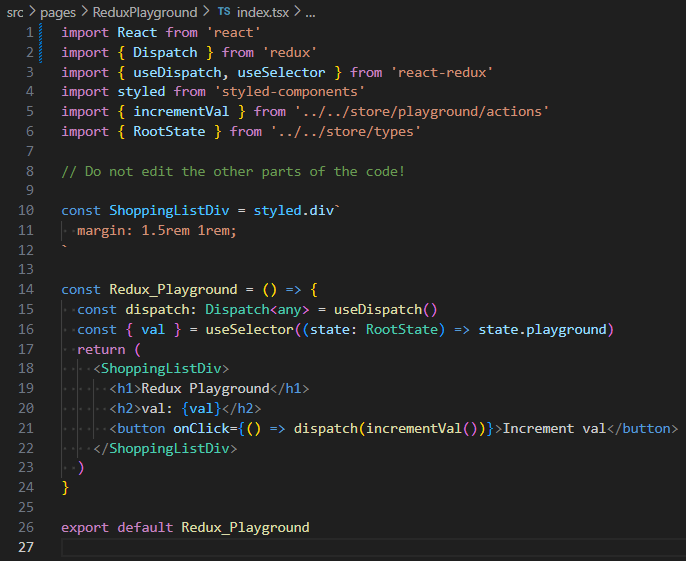 Redux
store.ts
reducer.ts
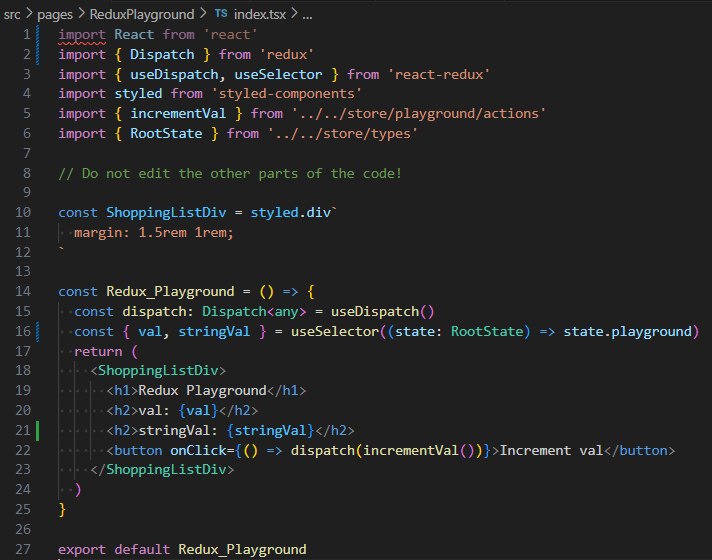 Show your new variable on the website
Redux
store.ts
reducer.ts
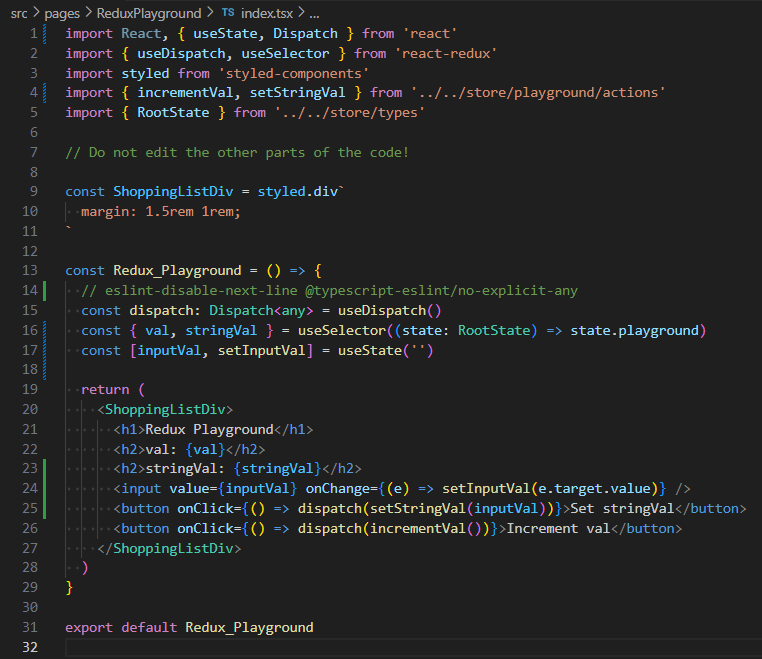 We use useState to show the new useState
Take note of the syntax!
Redux
[Speaker Notes: import React, { useState, Dispatch } from 'react'
import { useDispatch, useSelector } from 'react-redux'
import styled from 'styled-components'
import { incrementVal } from '../../store/playground/actions'
import { RootState } from '../../store/types'

// Do not edit the other parts of the code!

const ShoppingListDiv = styled.div`
  margin: 1.5rem 1rem;
`

const Redux_Playground = () => {
  const dispatch: Dispatch<any> = useDispatch()
  const { val, stringVal } = useSelector((state: RootState) => state.playground)
  const [ inputVal, setInputVal ] = useState('')

  return (
    <ShoppingListDiv>
      <h1>Redux Playground</h1>
      <h2>val: {val}</h2>
      <input value={inputVal} onChange={(e) => setInputVal(e.target.value)}>Increment val</button>
      <button onClick={() => dispatch(setStringVal(inputVal))}>Set stringval</button>
      <button onClick={() => dispatch(incrementVal())}>Increment val</button>
    </ShoppingListDiv>
  )
}

export default Redux_Playground]
store.ts
reducer.ts
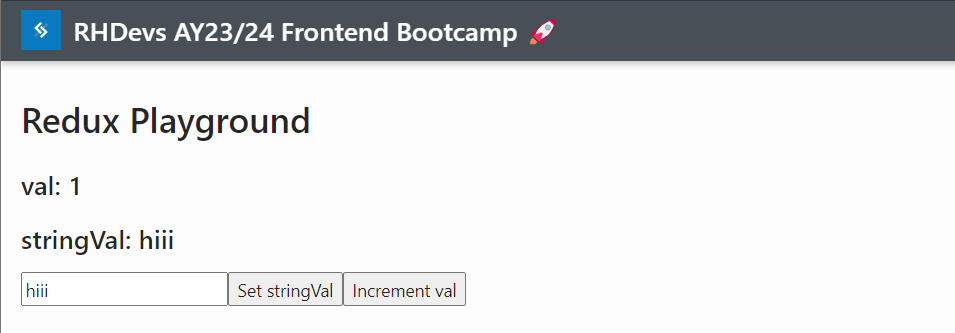 Redux
store.ts
reducer.ts
Some things to take note of:
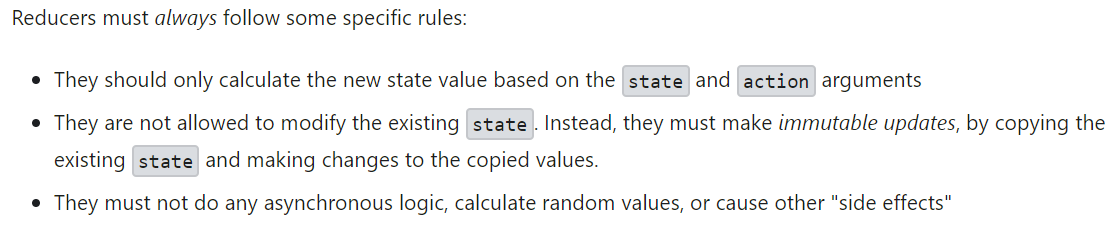 We just went through the broad strokes for today! For more details of Redux (especially technical ones):https://redux.js.org/tutorials/essentials/part-1-overview-concepts 
Read up on the thunk extension that enables synchronous logic:
https://github.com/reduxjs/redux-thunk
Redux
store.ts
reducer.ts
Assignment {
Replace the useState implementation of your Shopping List from the previous assignment with a Redux implementation.
Relevant document can be found here
}
Redux
store.ts
reducer.ts
Thanks {
do {
	you have any ‘Questions’ ?
}
< Slides and Lesson by Marcus Ong >
}
Redux
forbeginners.html
workshop.css
Contents Of ‘This Template’;
Here’s what you’ll find in this Slidesgo template: 
A slide structure based on a Workshop presentation, which you can easily adapt to your needs. For more info on how to edit the template, please visit Slidesgo School or read our FAQs.
An assortment of graphic resources that are suitable for use in the presentation can be found in the alternative resources slide.
A thanks slide, which you must keep so that proper credits for our design are given.
A resources slide, where you’ll find links to all the elements used in the template.
Instructions for use.
Final slides with:
The fonts and colors used in the template.
A selection of illustrations. You can also customize and animate them as you wish with the online editor. Visit Storyset to find more. 
More infographic resources, whose size and color can be edited. 
Sets of customizable icons of the following themes: general, business, avatar, creative process, education, help & support, medical, nature, performing arts, SEO & marketing, and teamwork.
You can delete this slide when you’re done editing the presentation.
Programming Language
forbeginners.html
workshop.css
Table Of ‘Contents’ {
01
Theory Lesson
< You can enter a subtitle here if you need it >
Features of the Topic
02
< You can enter a subtitle here if you need it >
Practical Exercise
03
< You can enter a subtitle here if you need it >
}
Programming Language
forbeginners.html
workshop.css
01 {
[Theory Lesson]
< You can enter a subtitle here if you need it >
}
Programming Language
forbeginners.html
workshop.css
Concepts < /1 > {
< Mercury is the closest planet to the Sun and the smallest one in the Solar System—it’s only a bit larger than the Moon >
Concepts < /2 > {
< Venus has a beautiful name and is the second planet from the Sun. It’s hot and has a poisonous atmosphere >
}
}
Programming Language
forbeginners.html
workshop.css
Introduction; {
‘Here you can give a brief description of the topic you want to talk about’
<p For example, if you want to talk about Mercury, you can say that it’s the smallest planet in the entire Solar System >
</p>
}
Programming Language
forbeginners.html
workshop.css
What Is this ‘Topic About ?’ {
Languages
Html
60%
Css
40%
< Mercury is the smallest planet in the entire Solar System >
< The Earth is the only one that harbors life in the Solar System >
Create a web page
Venus has a nice name
Mars is a cold place
Jupiter is a gas giant
}
Programming Language
forbeginners.html
workshop.css
Features of ‘the Topic’ {
Mercury is the closest planet to the Sun and the smallest one
Step 01
Step 02
Saturn is a gas giant and has several rings
Step 03
The Earth is the only planet that harbors life
Step 04
Venus has a beautiful name and is the second planet from the Sun
}
Programming Language
forbeginners.html
workshop.css
Recommendations; {
Mercury
< Mercury is the closest planet to the Sun and the smallest one in the Solar System >
Saturn
< It was named after the Roman god of wealth and agriculture >
Jupiter
< Jupiter is a gas giant and the biggest planet in the Solar System >
}
Programming Language
forbeginners.html
workshop.css
Examples About ‘The Topic’{
Mercury
Jupiter
< Jupiter is a gas giant and the biggest planet >
< Mercury is the closest planet to the Sun >
Saturn
Venus
< Venus has a nice name and high temperatures >
< Saturn is a gas giant and has several rings >
}
Programming Language
forbeginners.html
workshop.css
Practical Exercise {
< Saturn is the fourth-largest object by diameter in the Solar System >
Mercury is the smallest planet
The Earth is the planet we live on
Saturn is made of oxygen and helium
< /1 >
Jupiter is a gas giant
Venus has high temperatures
Neptune is very far away from the Sun
< /2 >
}
Programming Language
forbeginners.html
workshop.css
9h 55m 23s {
< Is Jupiter's rotation period >
333,000.000
< Earths fit in the Sun’s mass >
386,000 km
< Distance between the Moon and the Earth >
}
Programming Language
A ‘Picture’ Is { Worth a Thousand Words
}
forbeginners.html
workshop.css
Awesome { Words;
}
Programming Language
forbeginners.html
workshop.css
Did You Know ‘This ?’ {
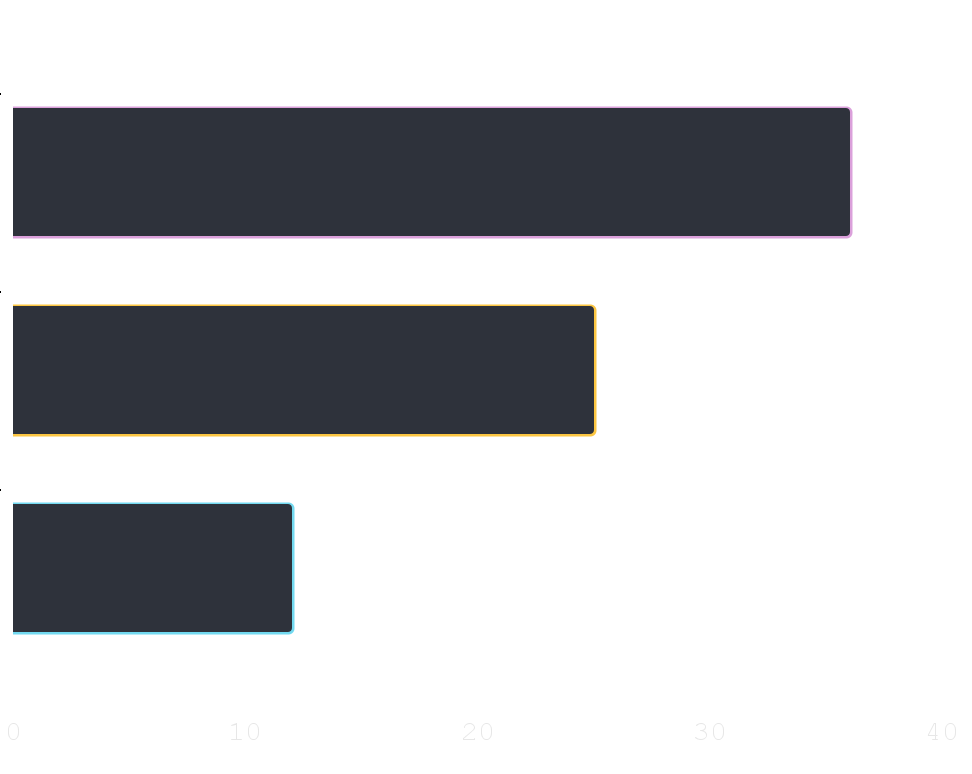 Mercury is the smallest planet of the Solar System
36.00
Venus has a beautiful name and high temperatures
25.00
Despite being red, Mars is actually a cold place
12.00
}
Follow the link in the graph to modify its data and then paste the new one here. For more info, click here
Programming Language
forbeginners.html
workshop.css
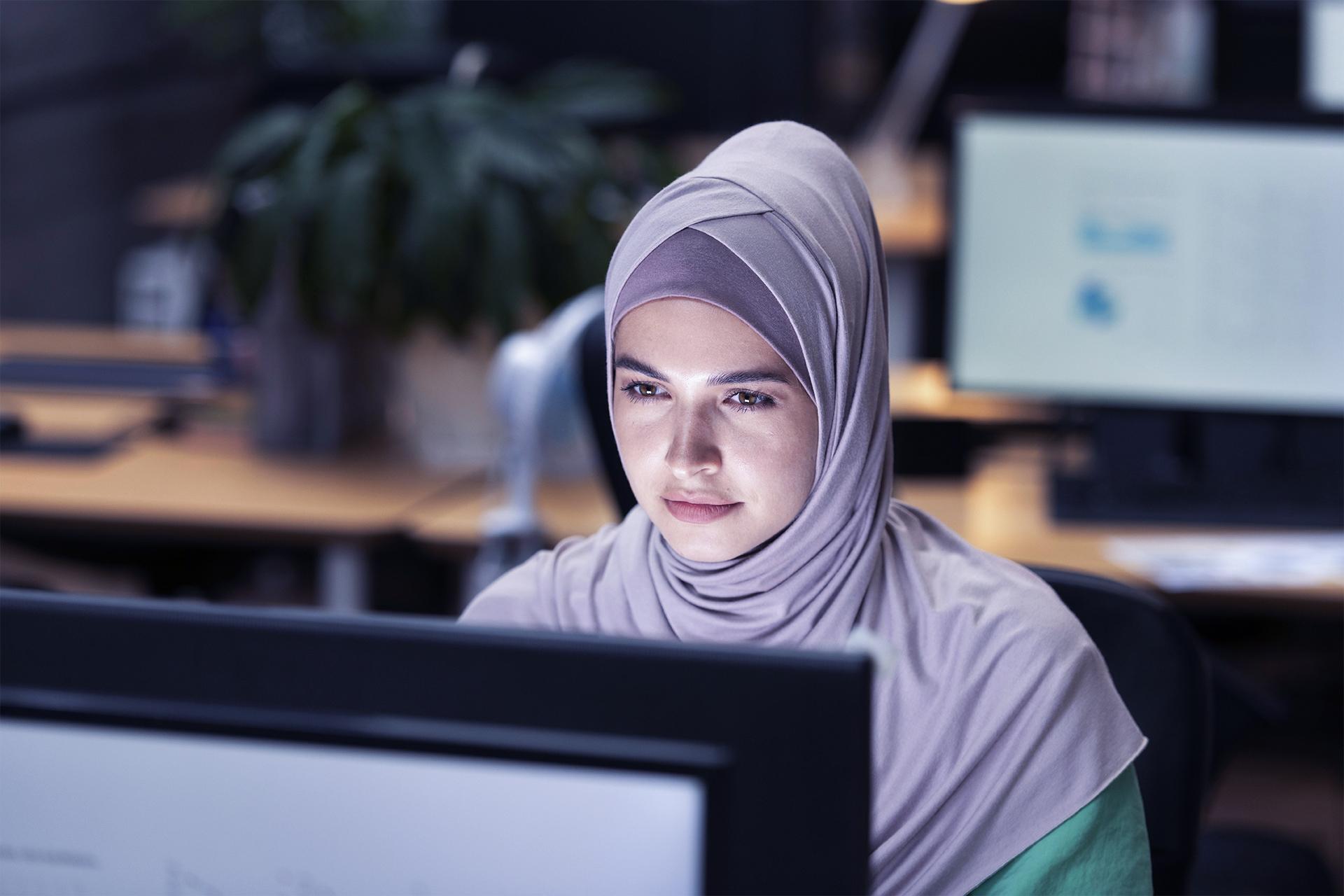 A ‘Picture’ Always Reinforces The Concept {
< Images reveal large amounts of data, so remember: use an image instead of a long text. Your audience will appreciate it >
}
Programming Language
forbeginners.html
workshop.css
150,005,630 {
< Big numbers catch your audience’s attention >
}
Programming Language
forbeginners.html
workshop.css
< “This is a quote, words full of wisdom that someone important said and can make the reader get inspired.” >
— Someone ‘Famous’
Programming Language
forbeginners.html
workshop.css
Review ‘Concepts’ {
< Mercury is the closest planet to the Sun and the smallest one in the Solar System >
Venus
Ceres
Saturn
}
Programming Language
forbeginners.html
workshop.css
Planning of ‘September’{
Mercury is the smallest planet
Venus has a beautiful name
The Earth is the third planet
Mars is actually a cold place
Jupiter is a gas giant
}
Programming Language
forbeginners.html
workshop.css
JavaScript For ‘Beginners’ {
Mars
Mercury
Despite being red, Mars is a cold place
It is the closest planet to the Sun
Jupiter
Venus
Jupiter is the biggest planet
Venus is the second planet from the Sun
Saturn
Neptune
Saturn is a gas giant and has several rings
Neptune is very far from the Earth
}
Programming Language
forbeginners.html
workshop.css
Desktop Software {
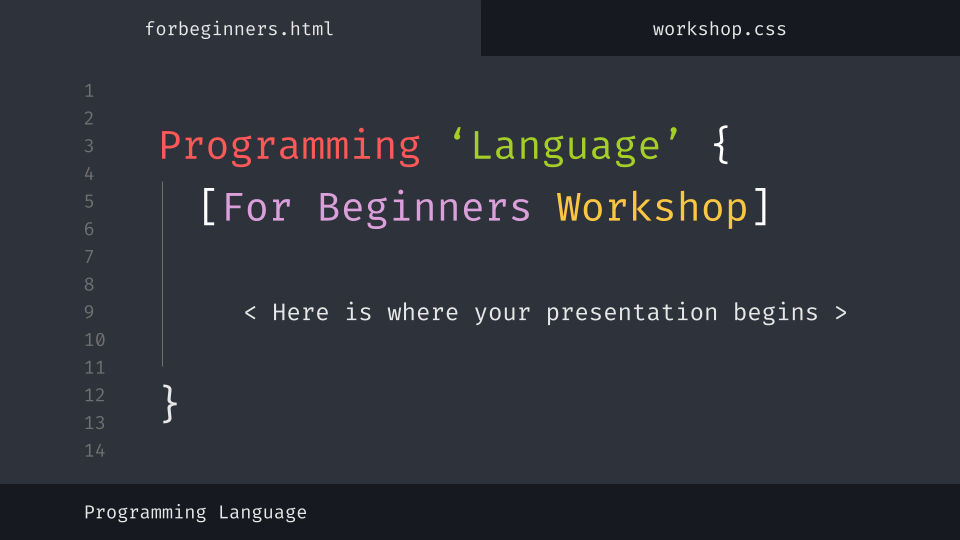 You can replace the image on the screen with your own work. Just delete this one, add yours and center it properly
}
Programming Language
forbeginners.html
workshop.css
Thanks; {
‘Do you have any questions?’
youremail@freepik.com 
+91  620 421 838 
yourcompany.com
< Please keep this slide for attribution >
}
Programming Language
forbeginners.html
workshop.css
Web ‘Design’
Programming Language
forbeginners.html
workshop.css
Alternative ‘Resources’ {
Here’s an assortment of alternative resources whose style fits the one of this template
Photos:
Portrait hacker I
Portrait hacker II
}
Programming Language
forbeginners.html
workshop.css
Resources {
Did you like the resources on this template? Get them for free at our other websites:
Photos:
Close up hacker
Medium shot woman working computer
Icons:
Web design
}
Programming Language
Instructions for use
In order to use this template, you must credit Slidesgo by keeping the Thanks slide.
You are allowed to:
- Modify this template.
- Use it for both personal and commercial projects.
You are not allowed to:
- Sublicense, sell or rent any of Slidesgo Content (or a modified version of Slidesgo Content).
- Distribute Slidesgo Content unless it has been expressly authorized by Slidesgo.
- Include Slidesgo Content in an online or offline database or file.
- Offer Slidesgo templates (or modified versions of Slidesgo templates) for download.
- Acquire the copyright of Slidesgo Content.
For more information about editing slides, please read our FAQs or visit Slidesgo School:
https://slidesgo.com/faqs and https://slidesgo.com/slidesgo-school
Instructions for use (premium users)
As a Premium user, you can use this template without attributing Slidesgo or keeping the "Thanks" slide.
You are allowed to:
Modify this template.
Use it for both personal and commercial purposes.
Hide or delete the “Thanks” slide and the mention to Slidesgo in the credits.
Share this template in an editable format with people who are not part of your team.
You are not allowed to:
Sublicense, sell or rent this Slidesgo Template (or a modified version of this Slidesgo Template).
Distribute this Slidesgo Template (or a modified version of this Slidesgo Template) or include it in a database or in any other product or service that offers downloadable images, icons or presentations that may be subject to distribution or resale.
Use any of the elements that are part of this Slidesgo Template in an isolated and separated way from this Template.
Register any of the elements that are part of this template as a trademark or logo, or register it as a work in an intellectual property registry or similar.
For more information about editing slides, please read our FAQs or visit Slidesgo School:
https://slidesgo.com/faqs and https://slidesgo.com/slidesgo-school
Fonts & colors used
This presentation has been made using the following fonts:
Fira Code
(https://fonts.google.com/specimen/Fira+Code)
#16191f
#2e323b
#707070
#e7e7e7
#ffffff
#ff5858
#fcc642
#dba0db
#72d9f0
#a5cf27
Storyset
Create your Story with our illustrated concepts. Choose the style you like the most, edit its colors, pick the background and layers you want to show and bring them to life with the animator panel! It will boost your presentation. Check out How it Works.
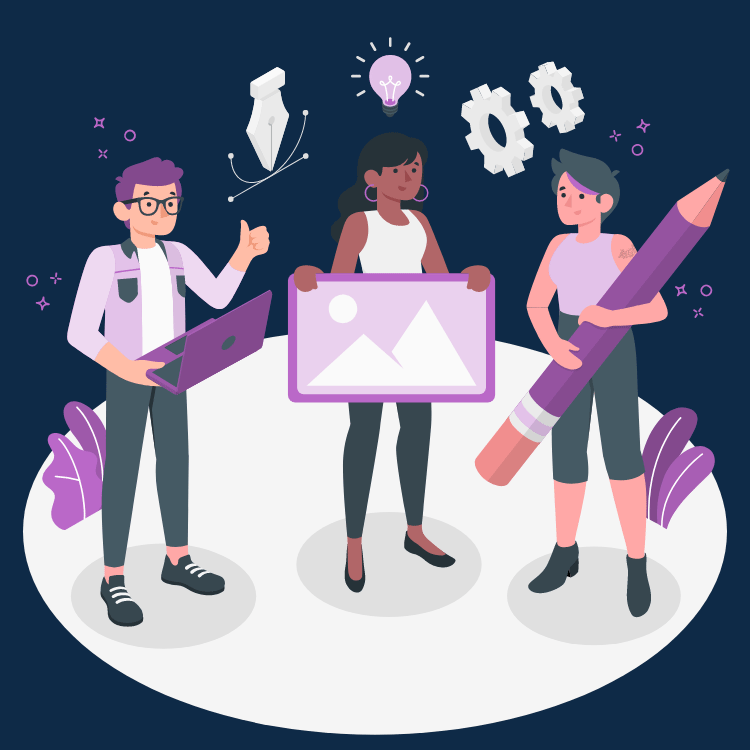 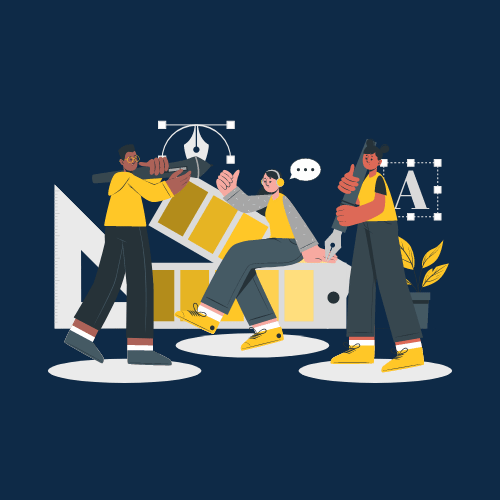 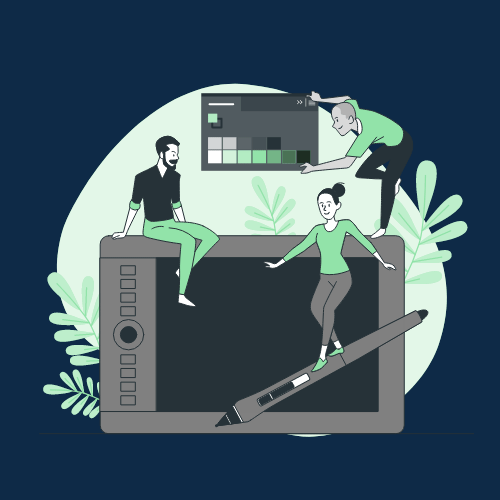 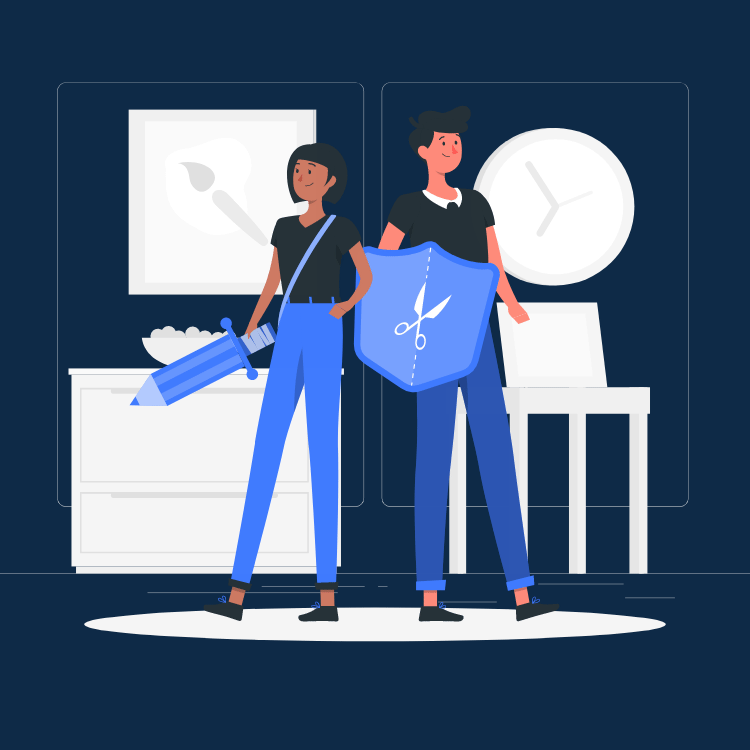 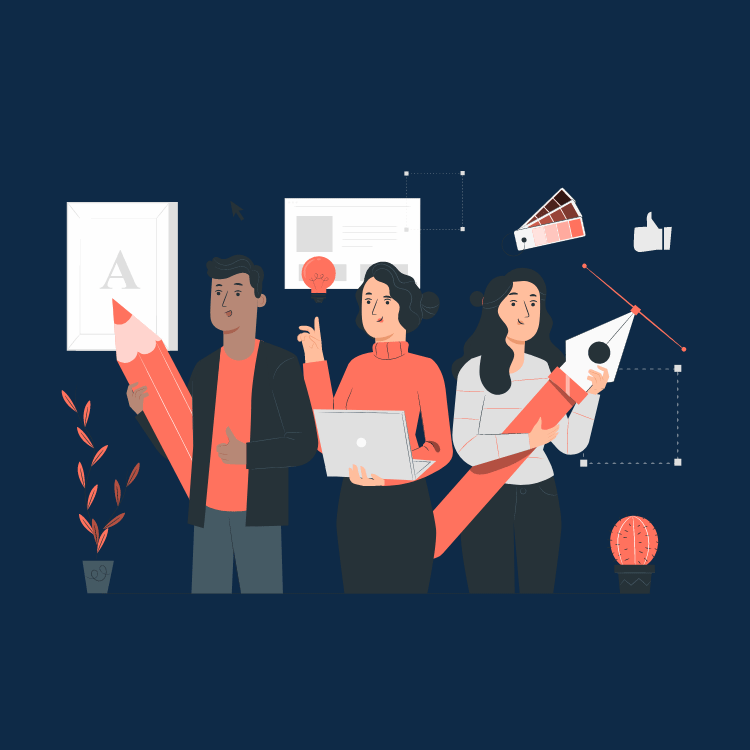 Pana
Amico
Bro
Rafiki
Cuate
Use our editable graphic resources...
You can easily resize these resources without losing quality. To change the color, just ungroup the resource and click on the object you want to change. Then, click on the paint bucket and select the color you want. Group the resource again when you’re done. You can also look for more infographics on Slidesgo.
FEBRUARY
JANUARY
MARCH
APRIL
PHASE 1
Task 1
FEBRUARY
MARCH
APRIL
MAY
JUNE
JANUARY
Task 2
PHASE 1
Task 1
Task 2
PHASE 2
Task 1
Task 2
...and our sets of editable icons
You can resize these icons without losing quality.
You can change the stroke and fill color; just select the icon and click on the paint bucket/pen.
In Google Slides, you can also use Flaticon’s extension, allowing you to customize and add even more icons.
Educational Icons
Medical Icons
Business Icons
Teamwork Icons
Help & Support Icons
Avatar Icons
Creative Process Icons
Performing Arts Icons
Nature Icons
SEO & Marketing Icons
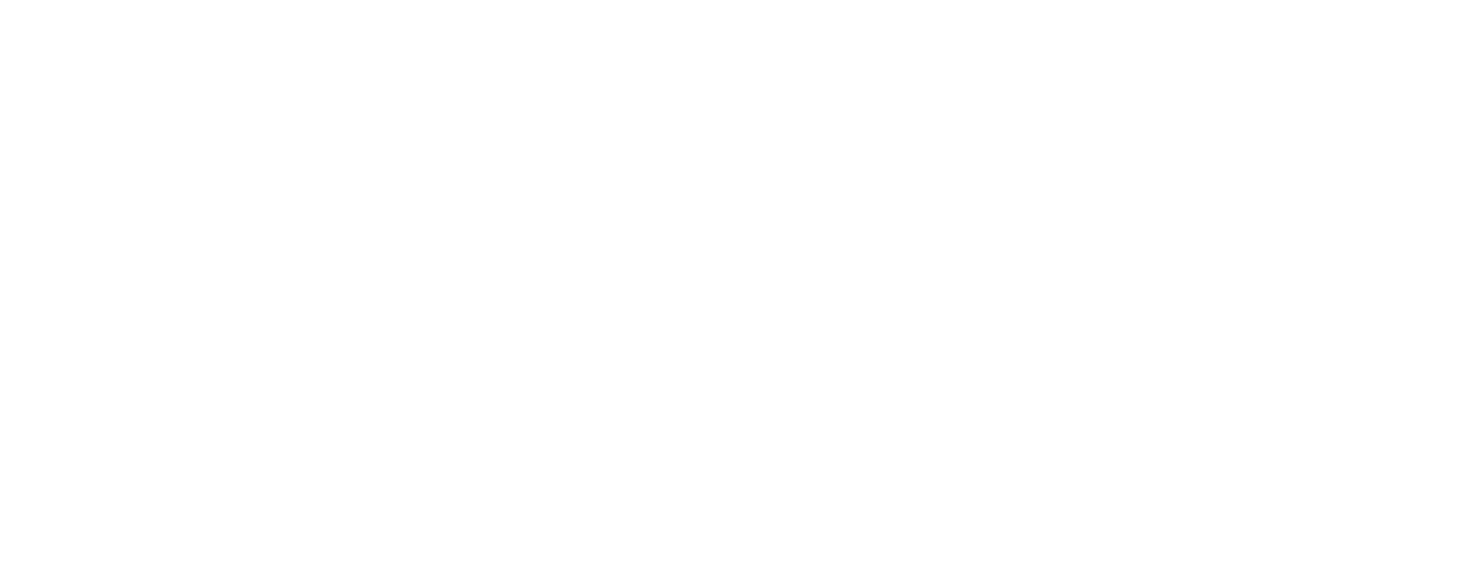